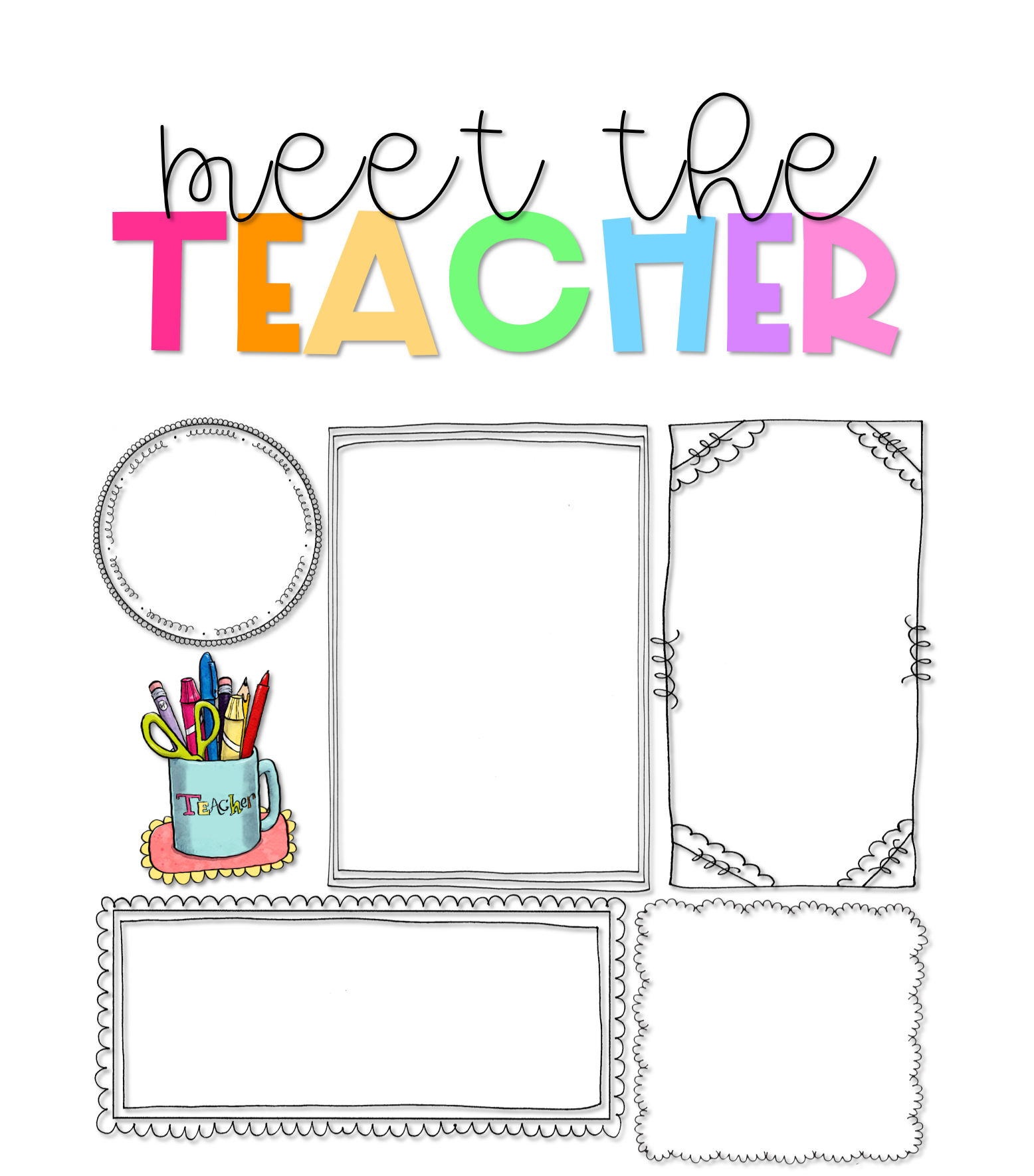 Mrs. Lisa Kadlec
About Me
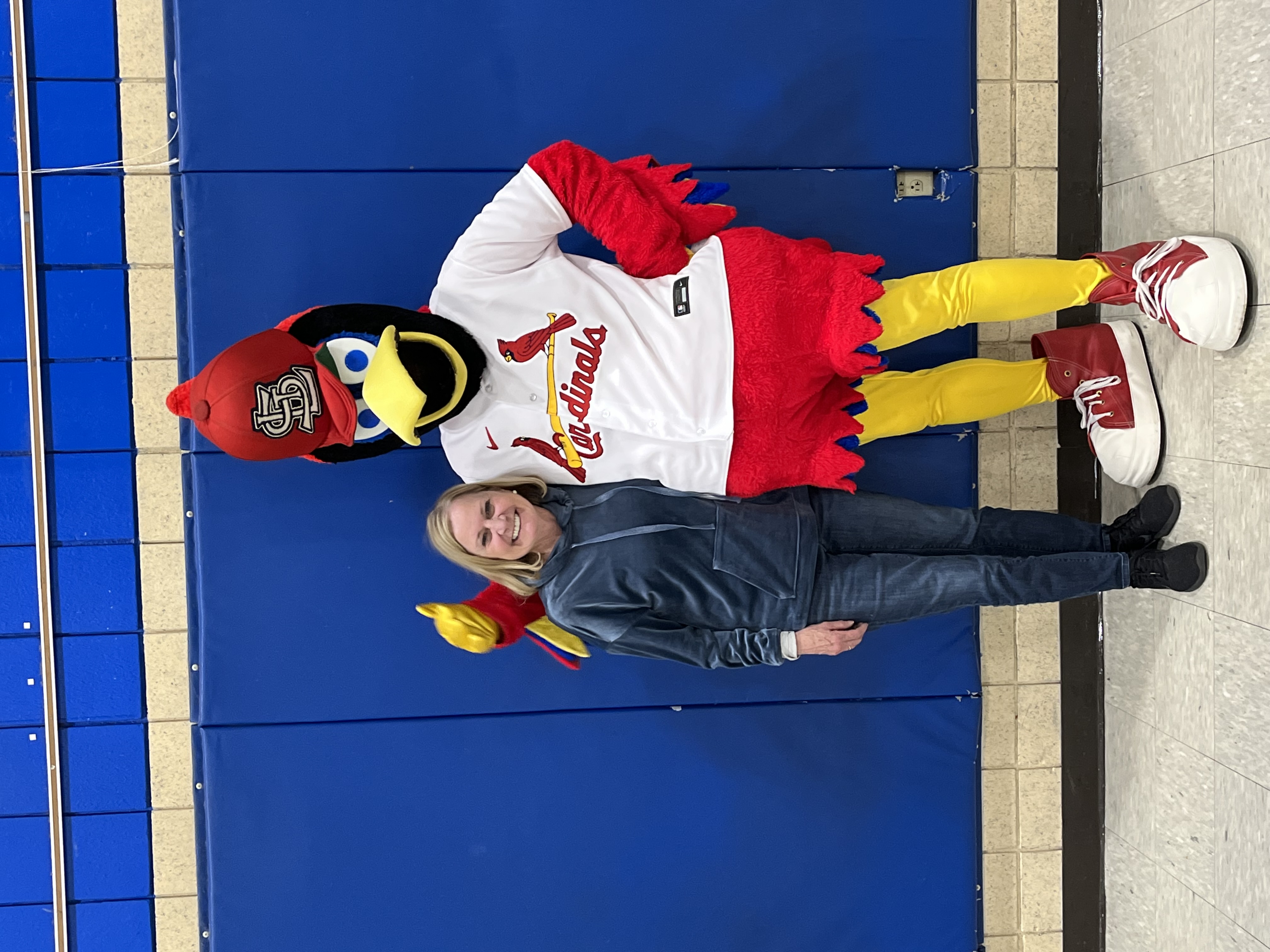 Welcome to Kindergarten!
Hello! I’m Lisa Kadlec I  have been at BWCJA for 17 years.  I  previously taught first and second at BWCJA.   
 I attended Mizzou for my teaching certification , then Maryville and  Lindenwood  to receive my Masters in Gifted Education.  I taught for many years in the private sector.  I have a  31 year old son who is  married to a teacher!   So  we always have lots to talk about!
I grew up in St. Louis and I live in Affton.   In June I became “Grammie” to sweet Eleanor!
I am excited to welcome you to the 2023-2024 school year at Betty Wheeler CJA!  I’m looking forward to having your child as a student in Kindergarten which is such a fun year with so many wonderful learning activities to celebrate. In order to have a fun year, my most important goal is to create a family of learners in my classroom. I am committed to creating a classroom environment where your  child is a valued, trusted, and integral part of our family of learners. In order to accomplish this,   It is my hope that you will support and encourage this vision at home.
Contact Me
I like salty almonds, tacos, and chocolate.
I like everything!
Email with any questions or concerns!
!
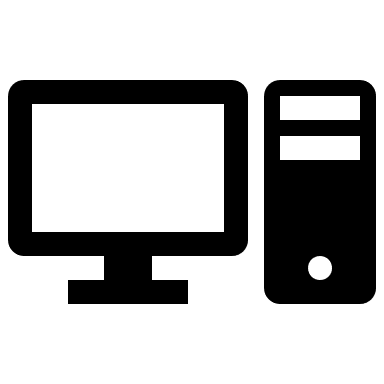 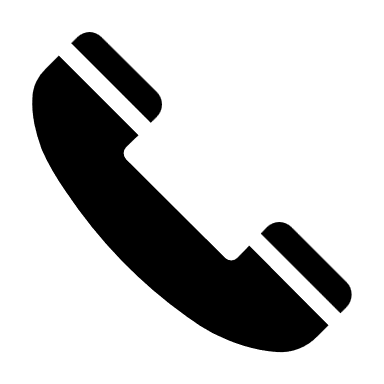 314-353-8875
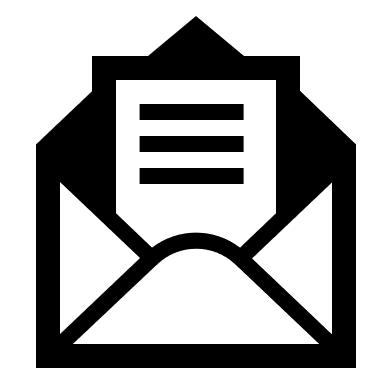 lisa.kadlec@slps.org